Africanos y afrodescendientes en México:herramientas para su visibilización
Dra. María Elisa Velázquez

Responsable Proyecto Nacional de Investigación 
Afrodescendientes y Diversidad Cultural, Instituto Nacional de Antropología e Historia
Presidenta del Comité Científico del Proyecto Internacional 
La Ruta del Esclavo: resistencia, libertad  y patrimonio, UNESCO
Septiembre, 2014
Herramientas para su visibilización:
Historia
        Memoria
        Patrimonio cultural
        Identidad


Legislación
        Reconocimientos estatal
         Reconocimiento constitucional
              Leyes
Datos estadísticos
                Censos
                 Encuestas y oficiales

Diagnósticos de situación contemporánea
                Mujeres
                 Niños y jóvenes
                 Racismo y discriminación

Agenda Internacional
               2011 Año Internacional de las Personas 
		           Afrodescendientes, ONU
               2015 Decenio Internacional de las Personas   						    Afrodescendientes, ONU
Investigaciones y publicaciones sobre poblaciones africanas y afrodescendientes en México
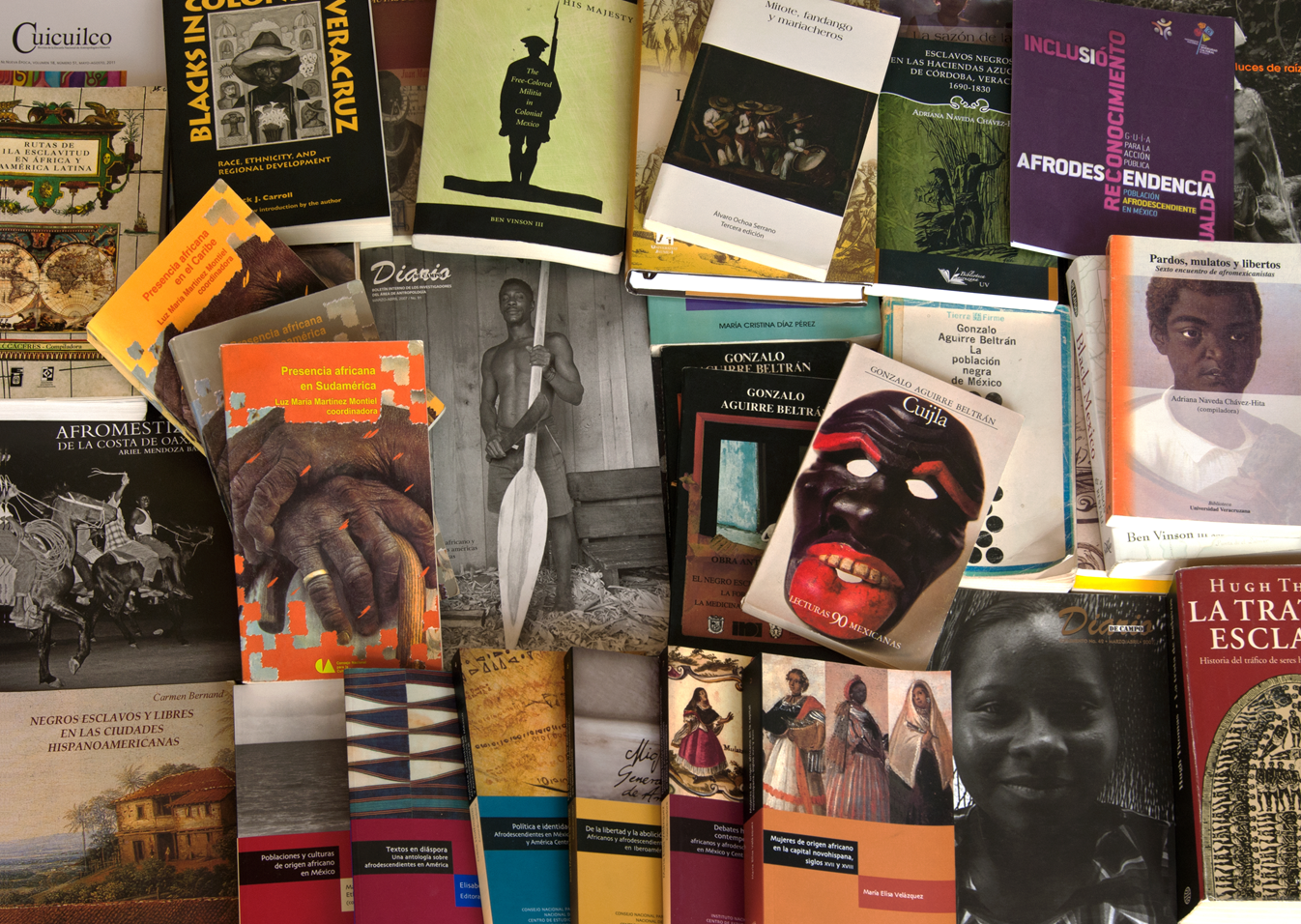 ¿Cuándo y de dónde llegaron  las personas de origen africano a México?


Llegaron a partir de la conquista de México. Los primeros africanos acompañaban las tropas de Hernán Cortés.

Después, arribaron a lo largo del periodo colonial (1524-1810), la mayoría de ellos como personas esclavizadas desde la región de Senegambia, África Central (Angola y el Congo) y África  Oriental (Mozambique, “los cafres”). También llegaron de Indonesia y Melanesia.

La mayoría de ellos entró por el puerto de Veracruz, para después ser trasladados a casi todas las regiones de la entonces Nueva España para ocuparse de tareas económicas en las haciendas mineras, agrícolas y ganaderas, así como en los gremios de escultores, pintores, herreros, zapateros, entre otros muchos y en el servicios doméstico. Muchos fueron arrieros y formaron parte de las milicias. Las mujeres por su parte fueron amas de leche, cocineras, vendedoras, comerciantes, entre otras muchas actividades.
Tropas de Hernán Cortés con Juan Cortés de origen africano, Codice Azcatitlán, siglo XVI
Caída demográfica de las poblaciones indígenas en México1520-1820
Grupos de población en Nueva España, 1570
Grupos de poblaciones en Nueva España, 1646
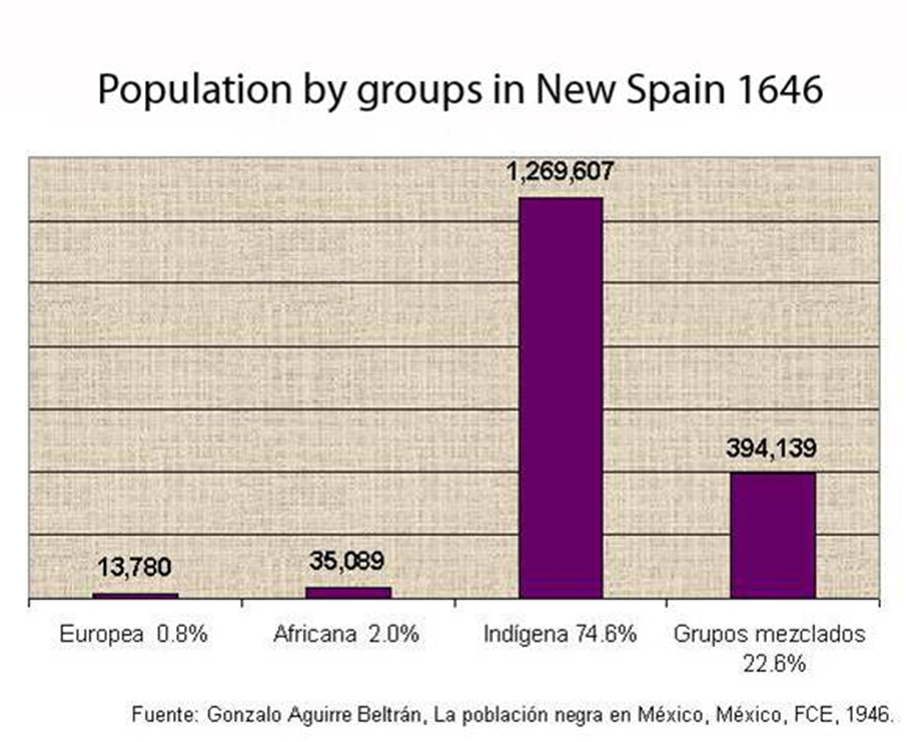 Rutas o oceánicas de tráfico de personas esclavizadas de África
Rutas de llegada y distribución de personas esclavizadas de África a la Nueva España siglos XVI-XIX
Cuadro de Castas, siglo XVIII
Exvoto Iglesia de la Soledad, Oaxaca, siglo XVIII
Detalle de exvoto, Virgen de la Soledad, siglo XVIII
Detalle de biombo Plaza Mayor, siglo XVIII
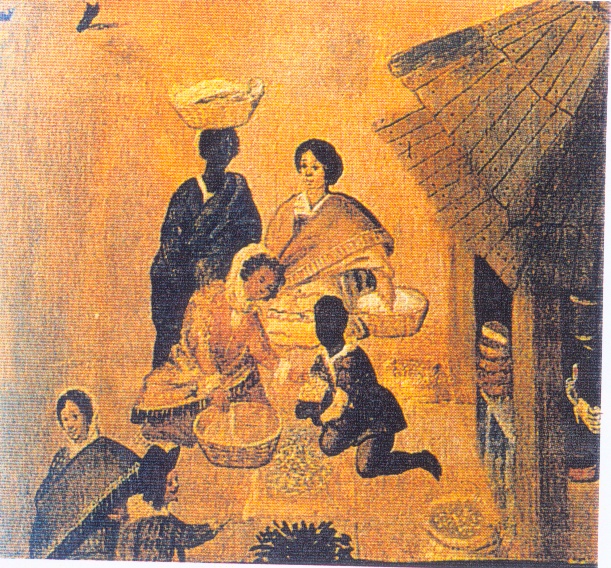 Juan Correa, Niño Dios y ángeles músicos, siglo XVII
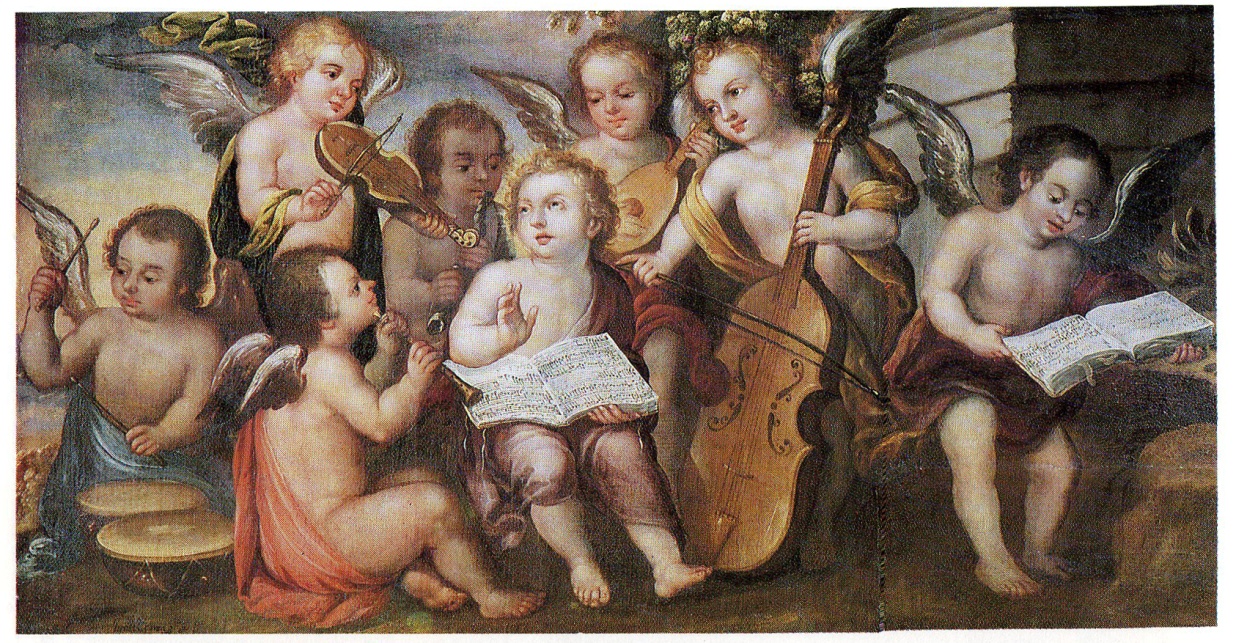 Milicias, detalle cuadro de Feria de Acapulco, siglo XIX
Arrieros, detalle cuadro Feria de Acapulco, siglo XVIII
Cargadores de silla de andas, Feria de Acapulco, siglo XVIII
Milicianos y cargadores en la Feria de Acapulco, siglo XVIII
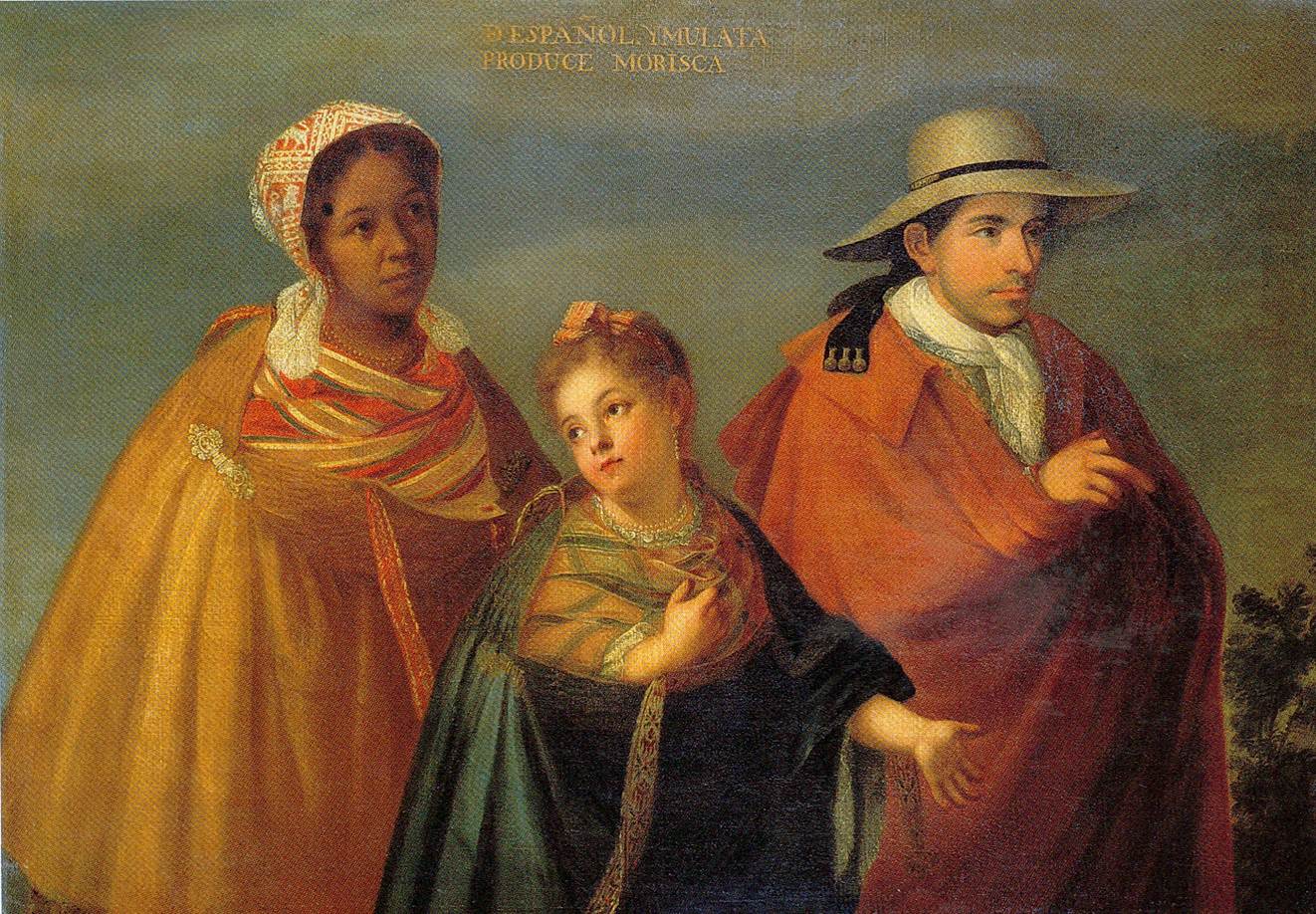 Mujeres del taller de Romulado García, Guanajuato, siglo XX
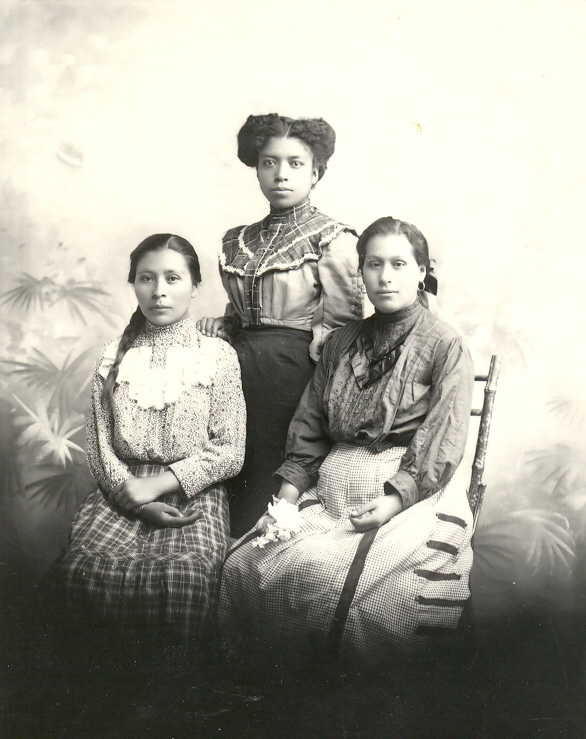 Mujer afrodescendiente del taller de Romulado García, siglo XX
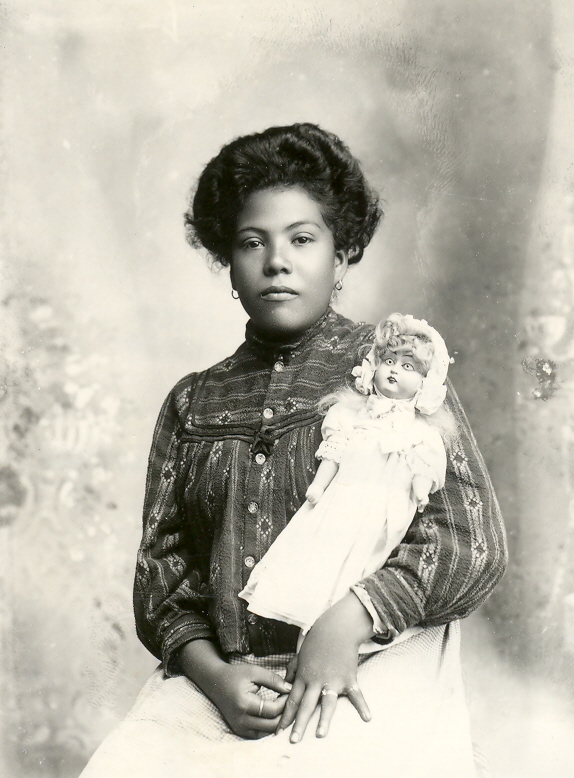 Julio Zarate, José María Morelos, Museo de Historia, siglo XIX
Anacleto Escutia, Vicente Guerrero, Museo de Historia, 1850
Comunidades afrodescendientes de las Costa Chica de Guerrero y Oaxaca y de la Costa Grande
Comunidades afrodescendientes en Veracruz
Mascogos en Coahuila
Santa Ifigenia, óleo sobre tela, siglo XVIII
El Son de Artesa en el Ciruelo, Costa Chica de Oaxaca
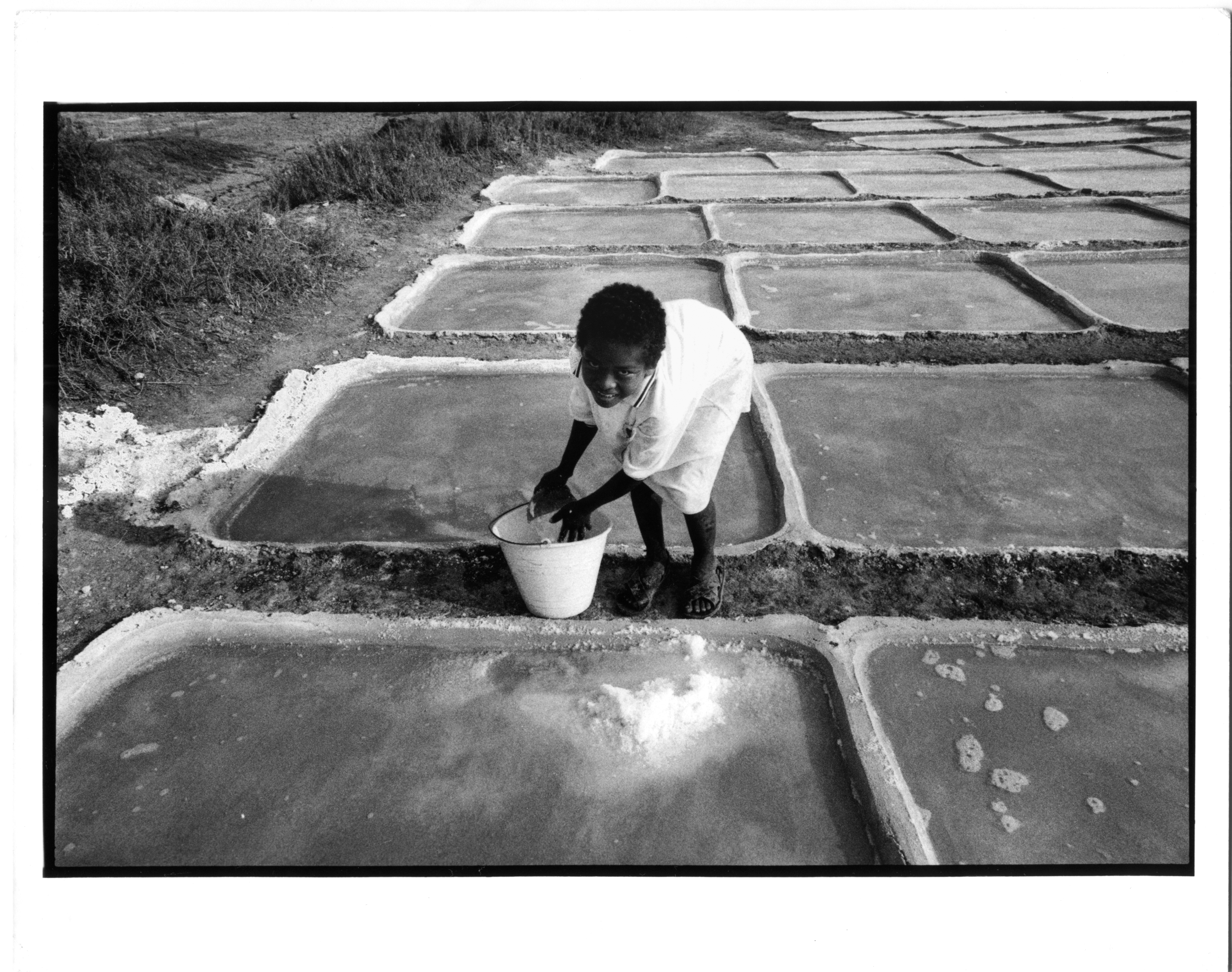 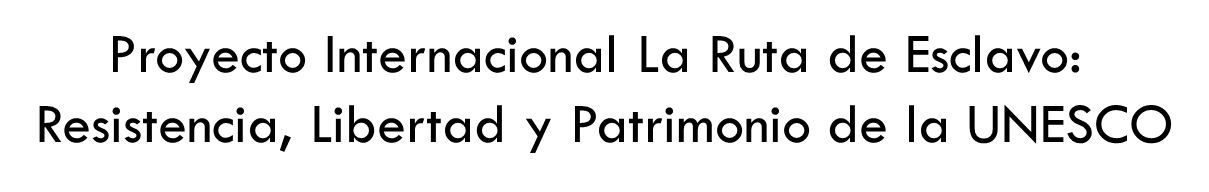 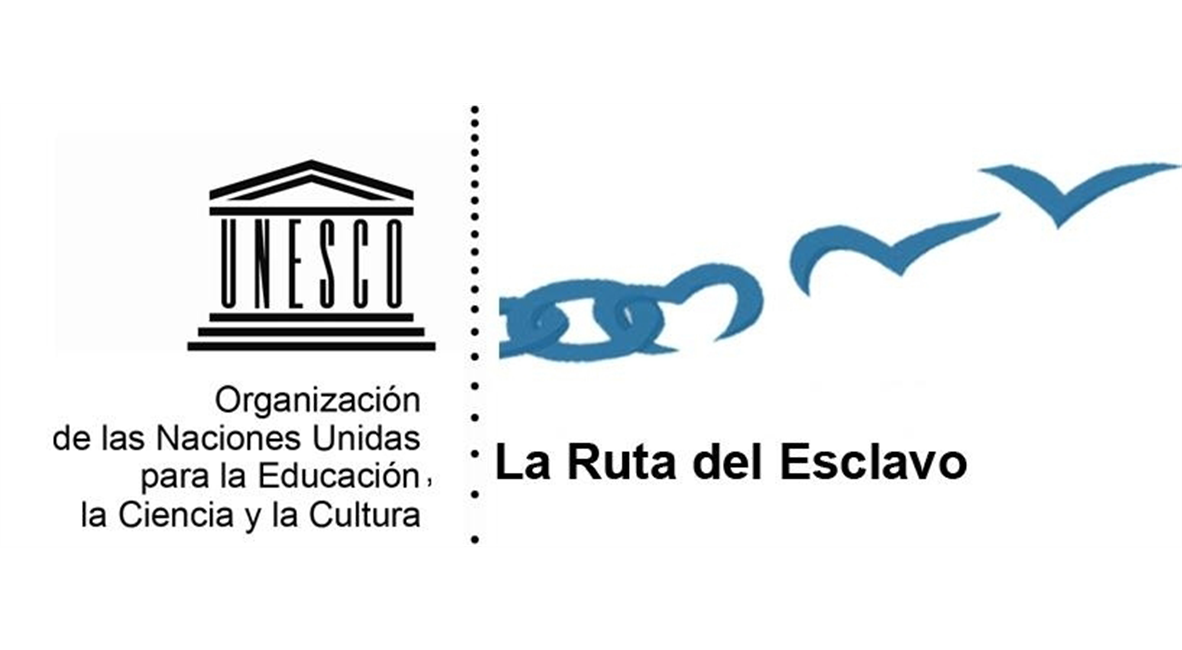 Objetivos del Proyecto Internacional La Ruta del Esclavo: resistencia, libertad y patrimonio de la UNESCO
1. Romper el silencio sobre la tragedia del comercio de personas esclavizadas y la esclavitud en distintas partes del mundo, promoviendo conocimiento, entendiendo causas, problemas y formas de operación para distintos trabajos multidisciplinarios
2. Hacer énfasis en las consecuencias del comercio de personas esclavizadas y de la esclavitud en las sociedades contemporáneas y en particular en las múltiples transformaciones y el legado cultural desarrollado a partir de esta tragedia.
3. Contribuir al diálogo, la paz y la coexistencia entre pueblos, en particular promoviendo la reflexión sobre los prejuicios heredados de la esclavitud en busca del intercambio intercultural y la diversidad cultural, así como la construcción de nuevos ciudadanos en sociedades modernas.
Promulgación del Decenio Internacional de las Personas Afrodescendientes(30 diciembre de 2013)A/68/ L.34enero 2015 a diciembre 2024
Organización de las Naciones Unidas

Lema: Reconocimiento, desarrollo y justicia
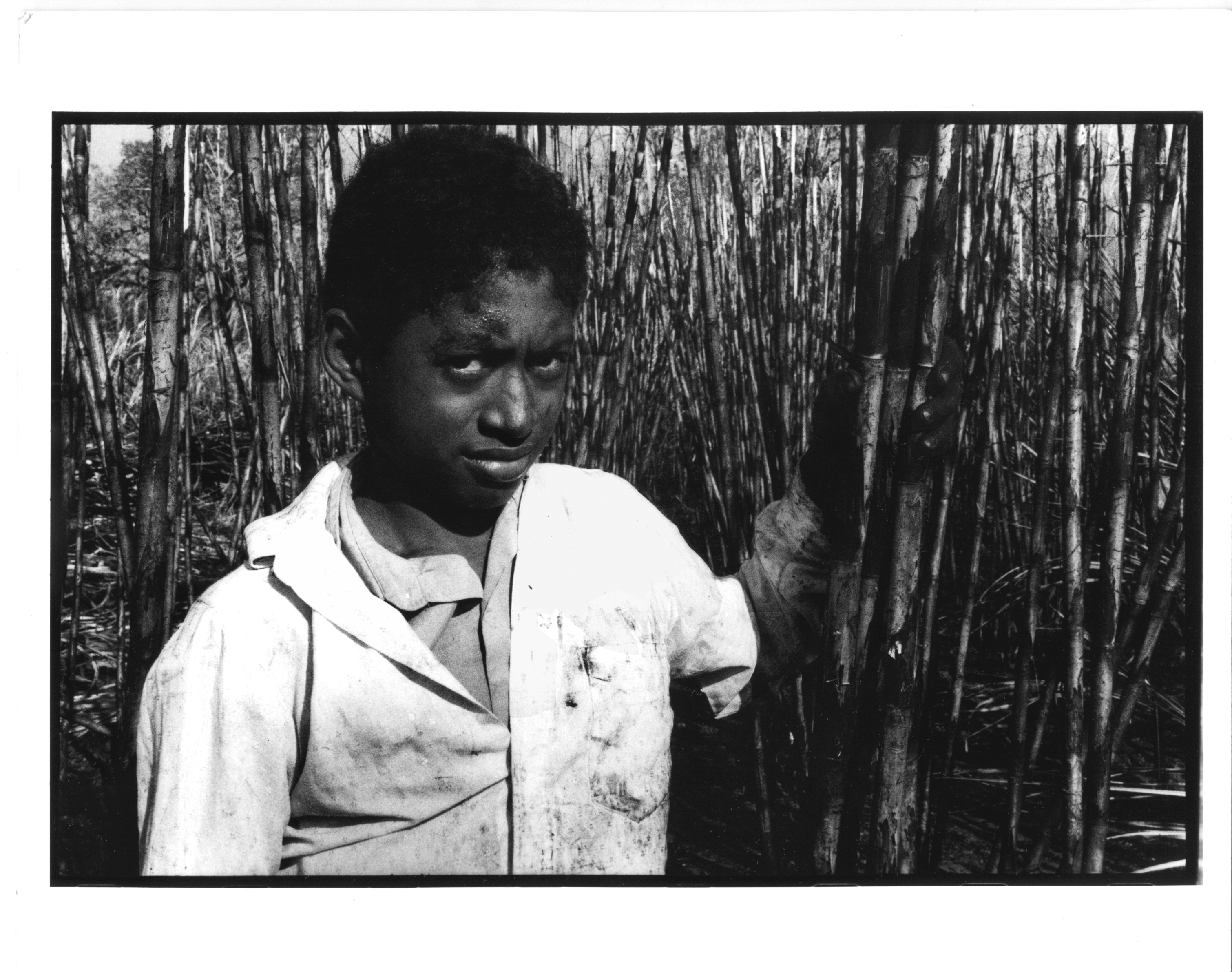 Consideraciones:
Recordando la Conferencia Mundial y el Programa de Acción de Durban
Reiterando que todos los seres humanos nacen libres e iguales en dignidad y derechos y tienen capacidad de contribuir de manera constructiva al desarrollo y bienestar de la sociedad y que todas las doctrinas de superioridad racial son científicamente falsas, moralmente condenables, socialmente injustas y peligrosas y deben rechazarse, al igual que las teorías con que se pretende determinar la existencia de distintas razas humanas
Consideraciones:
Reconoce los esfuerzos de los Estados miembros por prohibir la discriminación y segregación 
Pone de relieve que a pesar de ello, millones de seres humanos siguen siendo víctimas del racismo y la discriminación racial
Importancia del 2011 como Año Internacional de las Personas Afrodescendientes
Solicita y exhorta:
A que se hagan consultas con los Estados miembros para elaborar un programa y que se asignen financiación para la aplicación efectiva del programa de acción y las actividades que se realicen en el marco del Decenio Internacional de las Personas Afrodescendientes.